Epilepsy
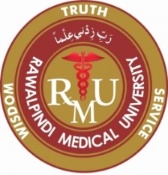 Vision & Mission of RMU
To impart evidence based research oriented medical education
To provide best possible patient care
To inculcate the values of mutual respect and ethical practice of medicine
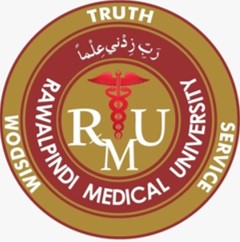 Sequence Of Lecture
Learning outcomes (1 slide)
Core Subject (24 slides)
EOLA(End of lecture assessment) (1 slide)
Further reading/Digital Library References (I slide)
( Research, Bioethics, Artificial Intelligence)
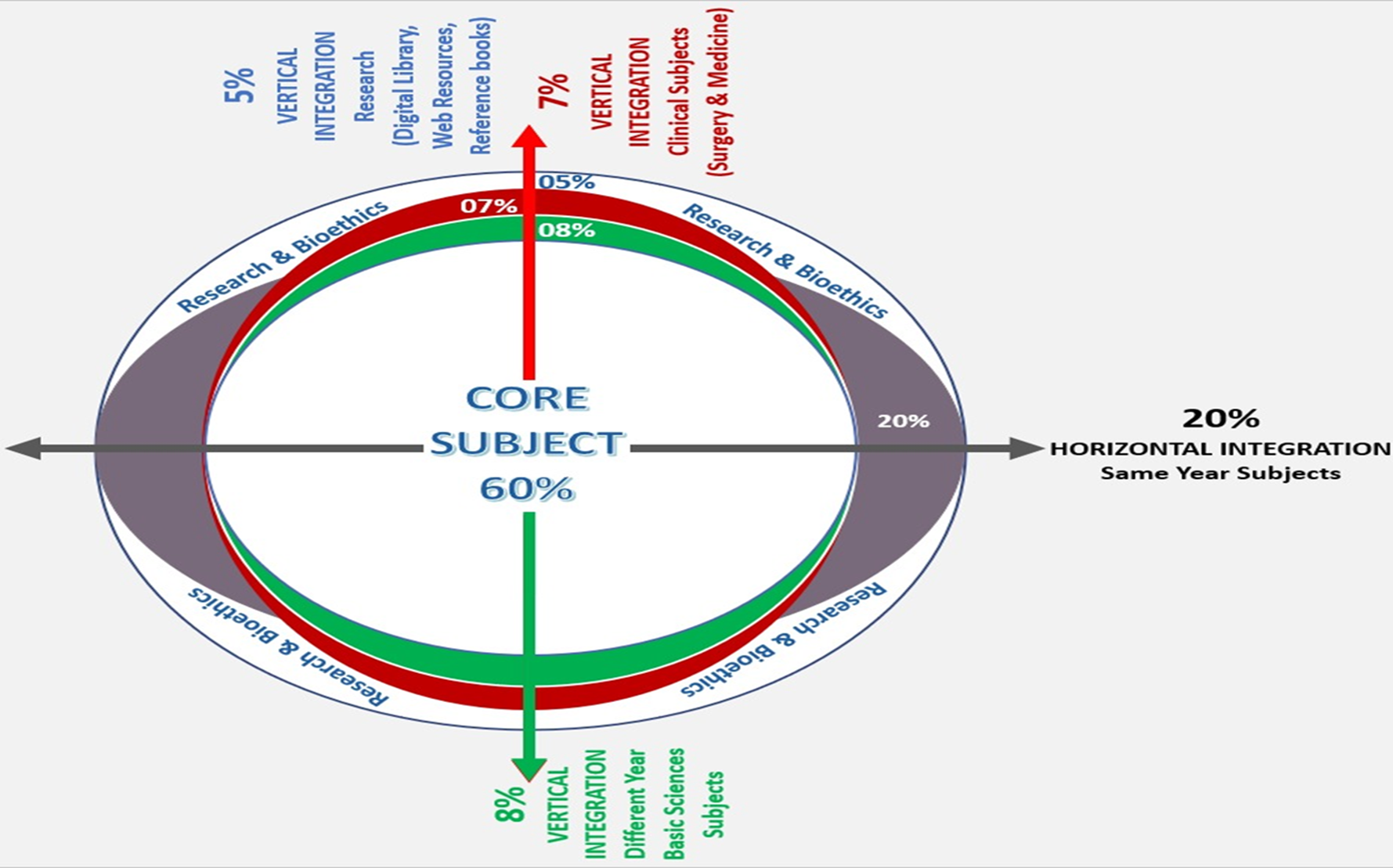 Seizures
A seizure is “a brief, temporary disturbance in the  electrical activity of the brain” and may affect:
Muscle control and movement
Speech
Vision and/or eye movement
Awareness and/or behavior

Seizures can be:
 Convulsive or non-convulsive
 Vary in frequency and severity
Signs of Seizures
Extended blank stare
"Empty" look in eyes 
Rapid blinking
Eyes rolling upward
Periods of unresponsiveness
Inability to pay attention 
Repetitive (tic-like) movements of body parts, usually head, arms, legs
Uncontrollable jerking body movement
Mouth movements with a dazed look
Frothing at mouth
Loss of consciousness 
Loss of body control
Dazed walking
Temporary confusion
Seizures VS Epilepsy
Seizures
Often symptoms of another health problem:
diseases 			
fever
temporary medical, neurological or    neurosurgical illness
After the person is treated (illness is resolved) the seizures do not occur again
Epilepsy
A chronic (ongoing) series of seizures, and can develop at any age.
Seizures reoccur frequently and often without a known cause.
Epilepsy
Neurological  disorder that makes people susceptible to seizures
Sometimes called a seizure disorder
Can develop at any age 
Seizures are chronic (ongoing and frequent)
Seizure can often happen without known cause
Many people with epilepsy experience more than one type of  seizure.
Seizures VS Epilepsy
Seizures
Often symptoms of another health problem:
diseases 			
fever
temporary medical, neurological or    neurosurgical illness
After the person is treated (illness is resolved) the seizures do not occur again
Epilepsy
A chronic (ongoing) series of seizures, and can develop at any age.
Seizures reoccur frequently and often without a known cause.
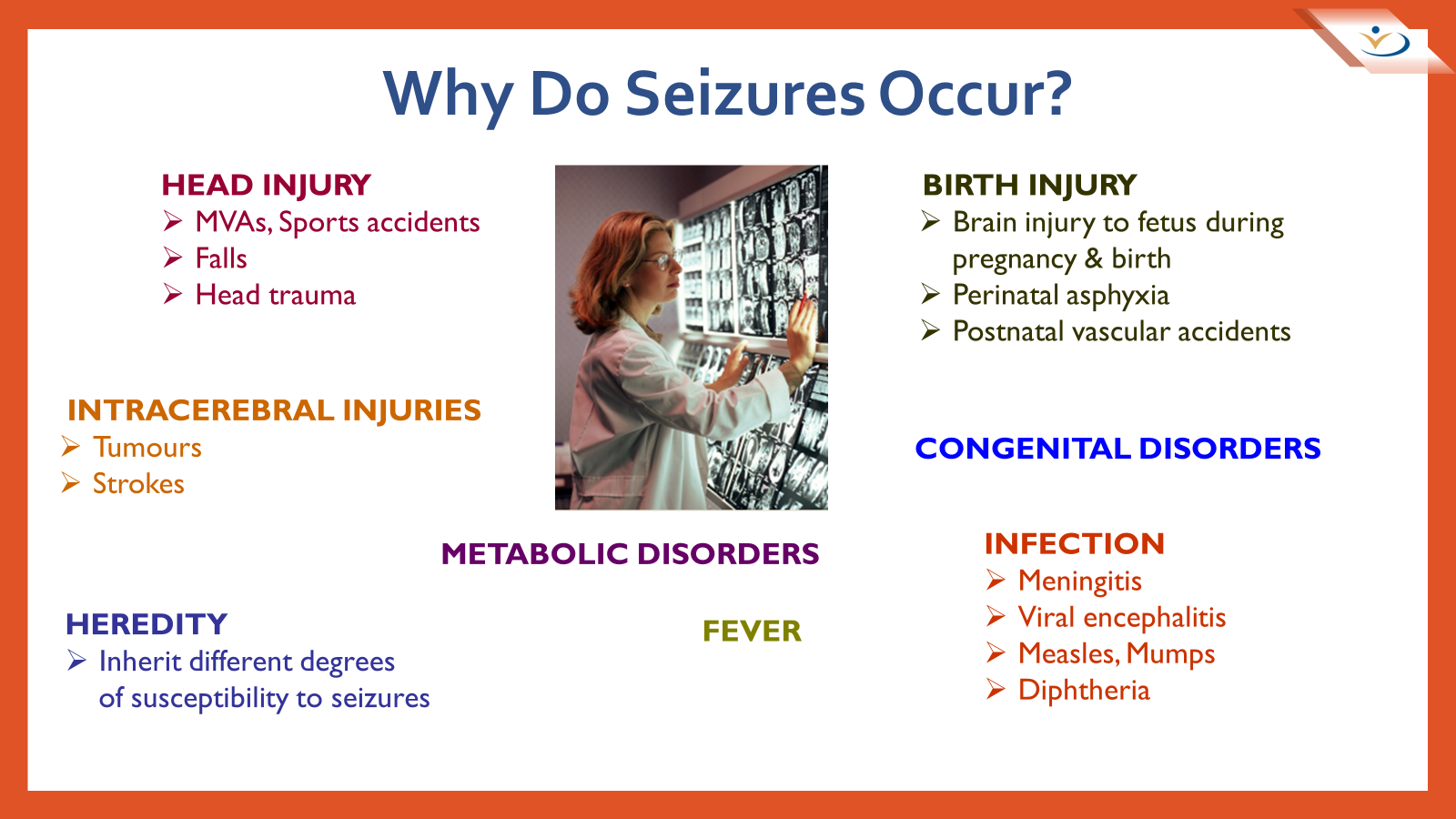 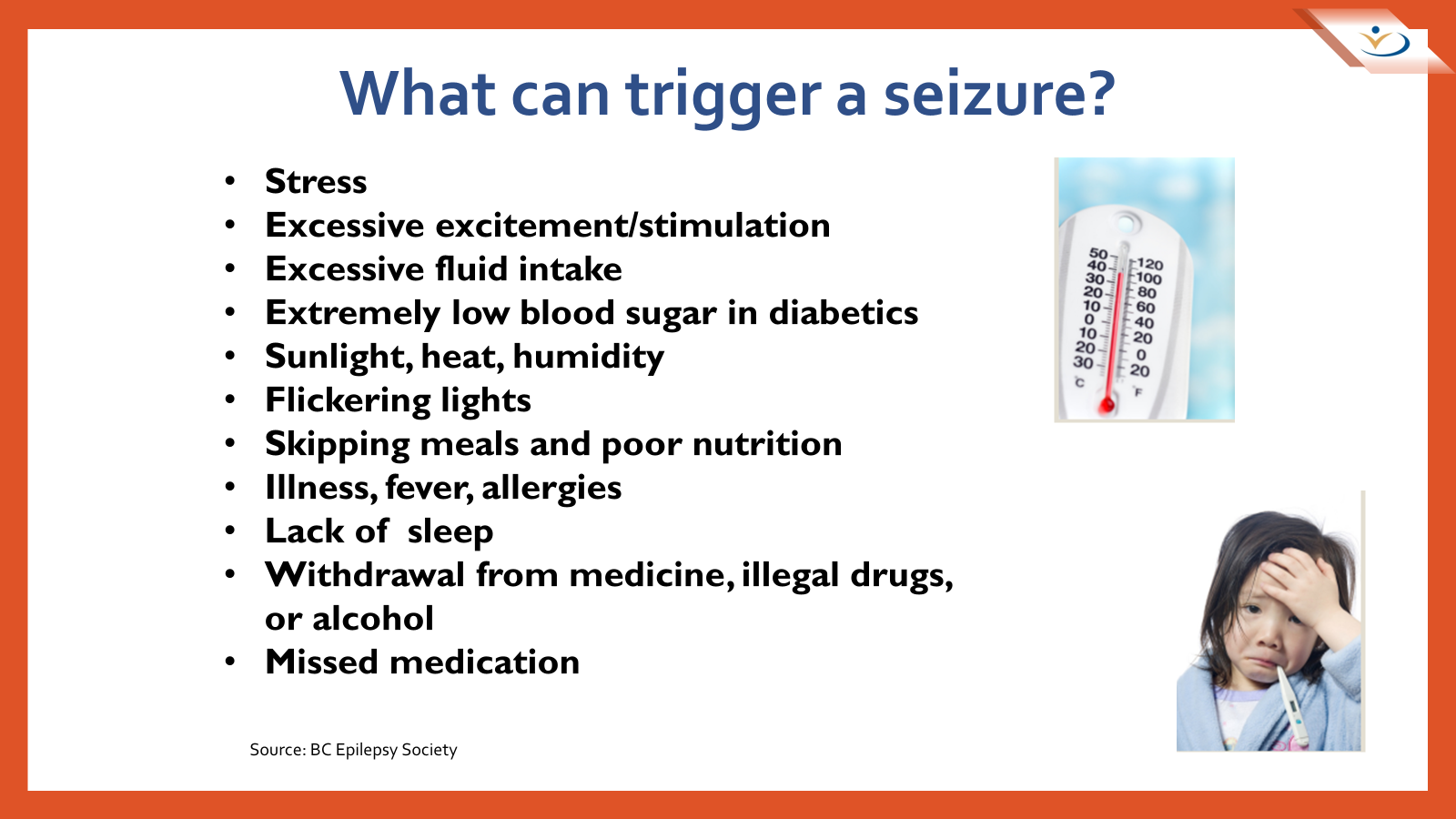 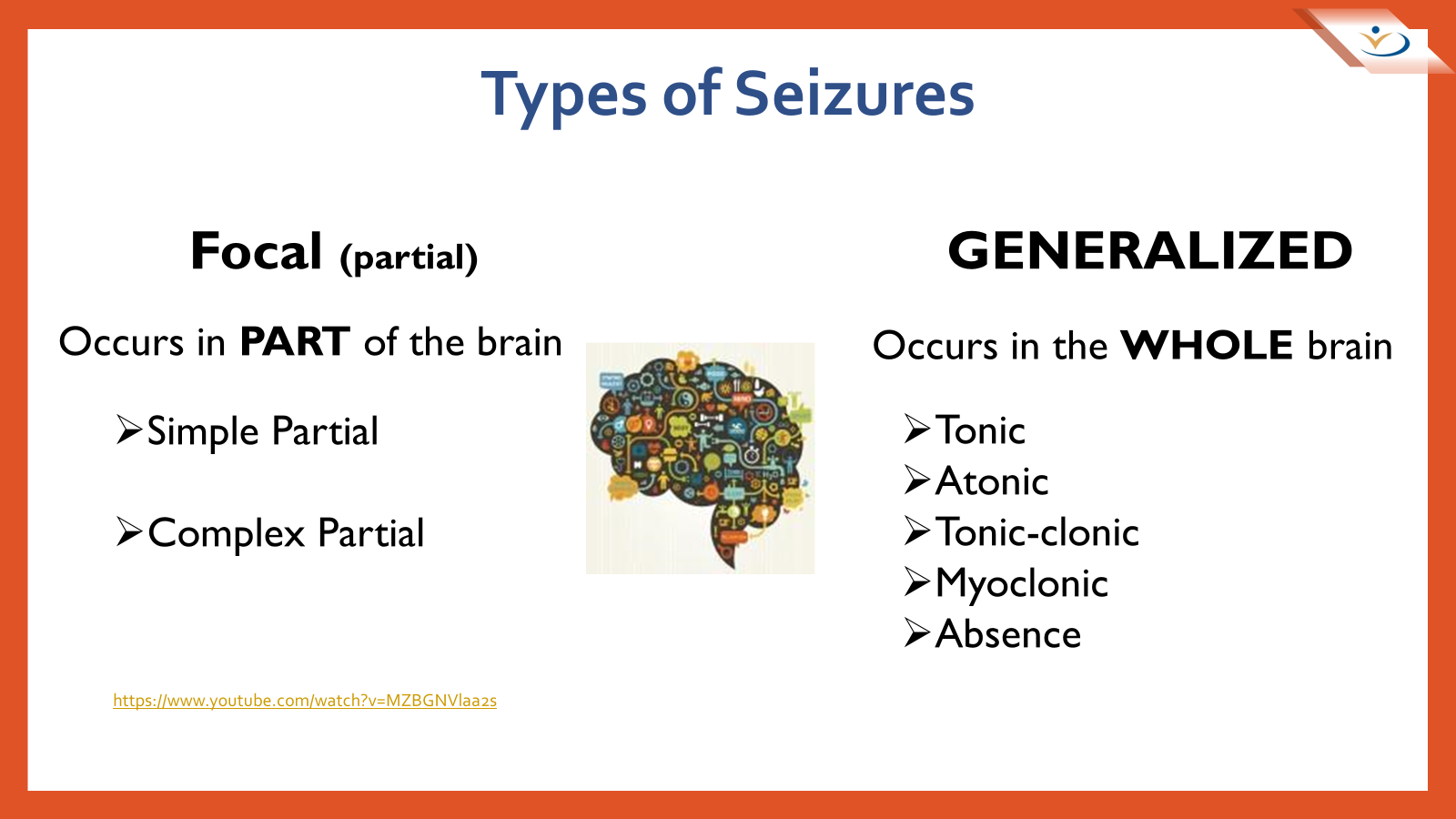 Treatment
Medication
Most common 
Seizures can be completely controlled in about 70% of all cases
A control, not a cure
*Goal: To use the least amount of drugs and to have the least amount of side effects
Surgery may be effective for some children
Special diet may be used in some cases
First Aid
Stay calm        
Time the seizure
     Note the time that the seizure starts and ends
  Most seizures last less than 5 minutes
Protect from harm:
    Move hazardous objects out of the way
    Do not put anything in patient’s  mouth
Treatment